Konsep Association Rules Mining
Yudy Yunardy S.E., M.M.
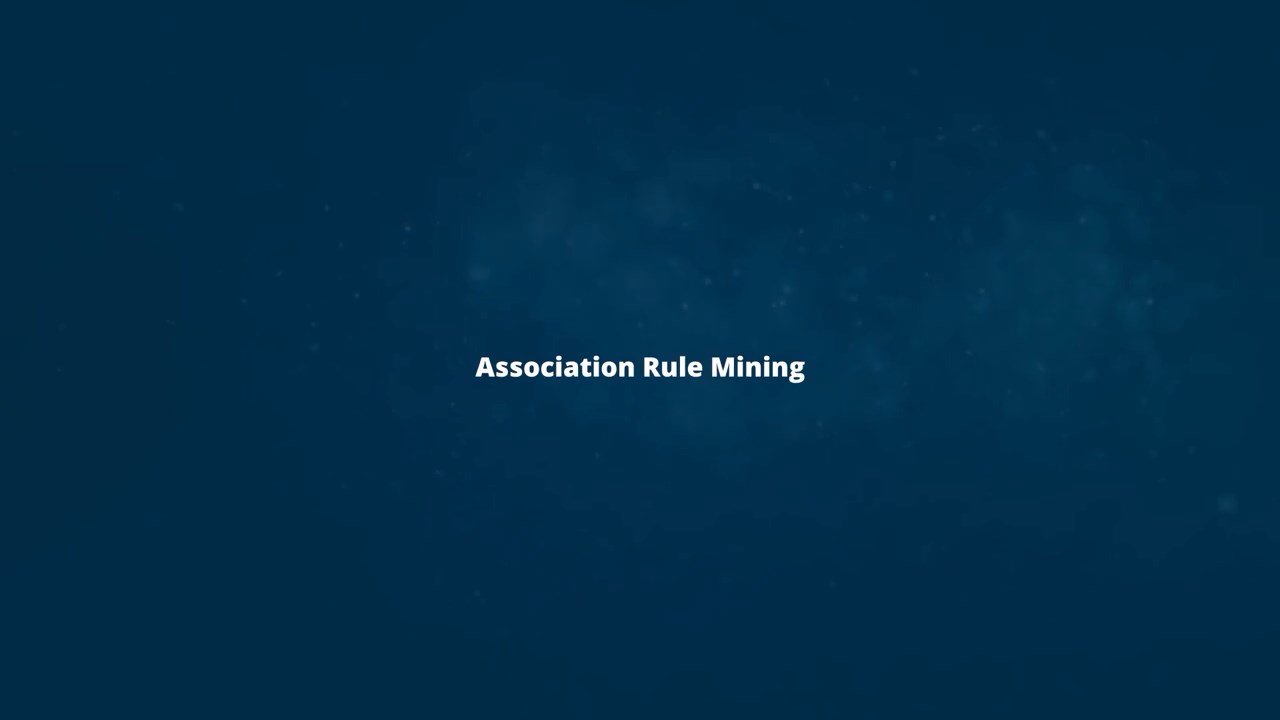 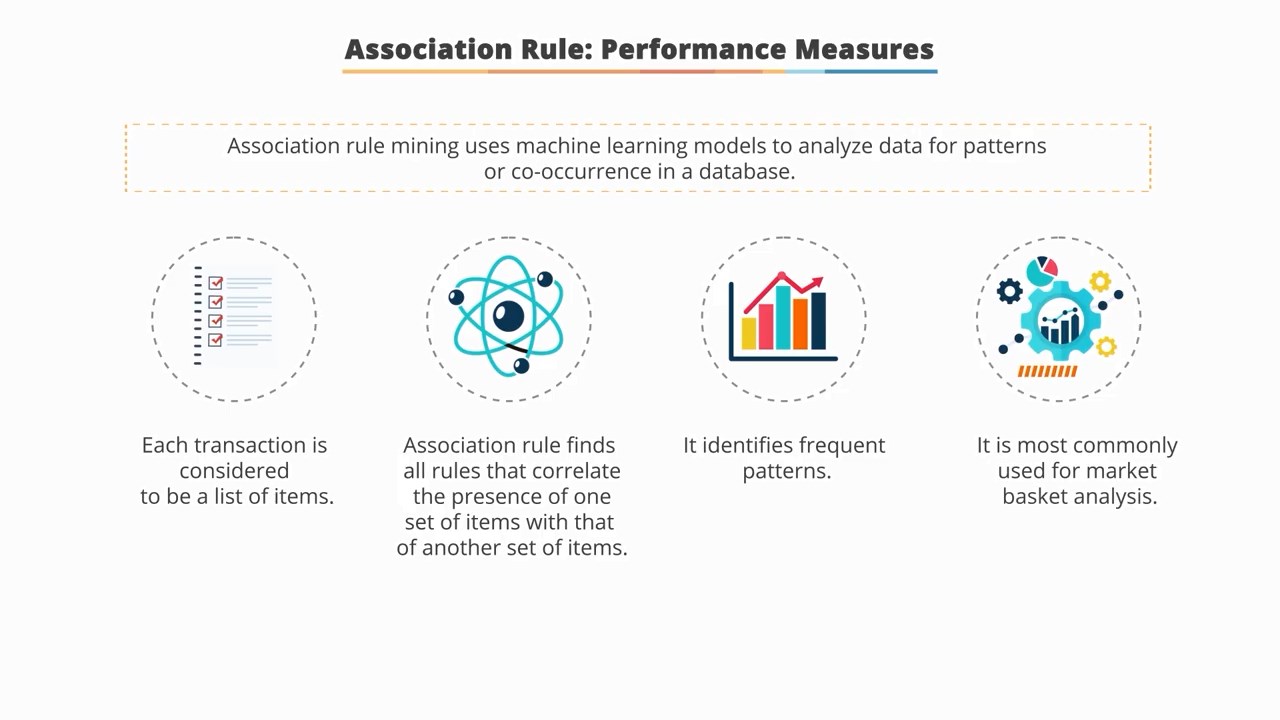 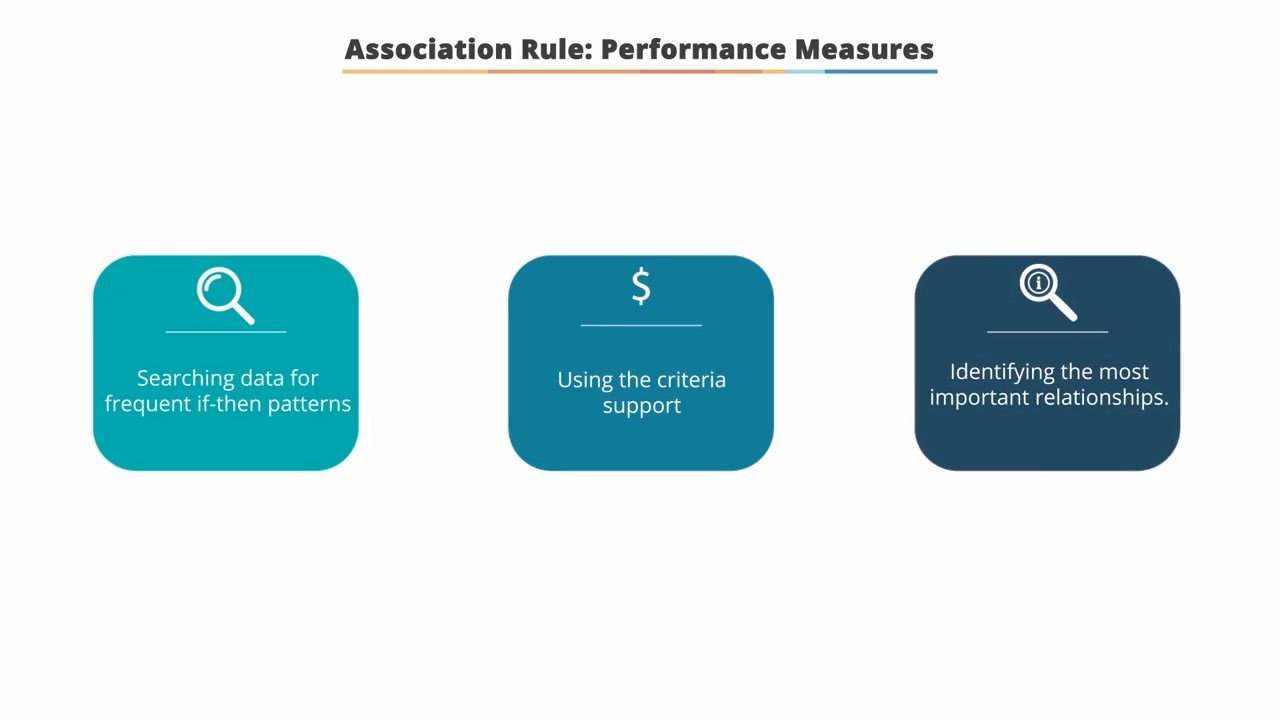 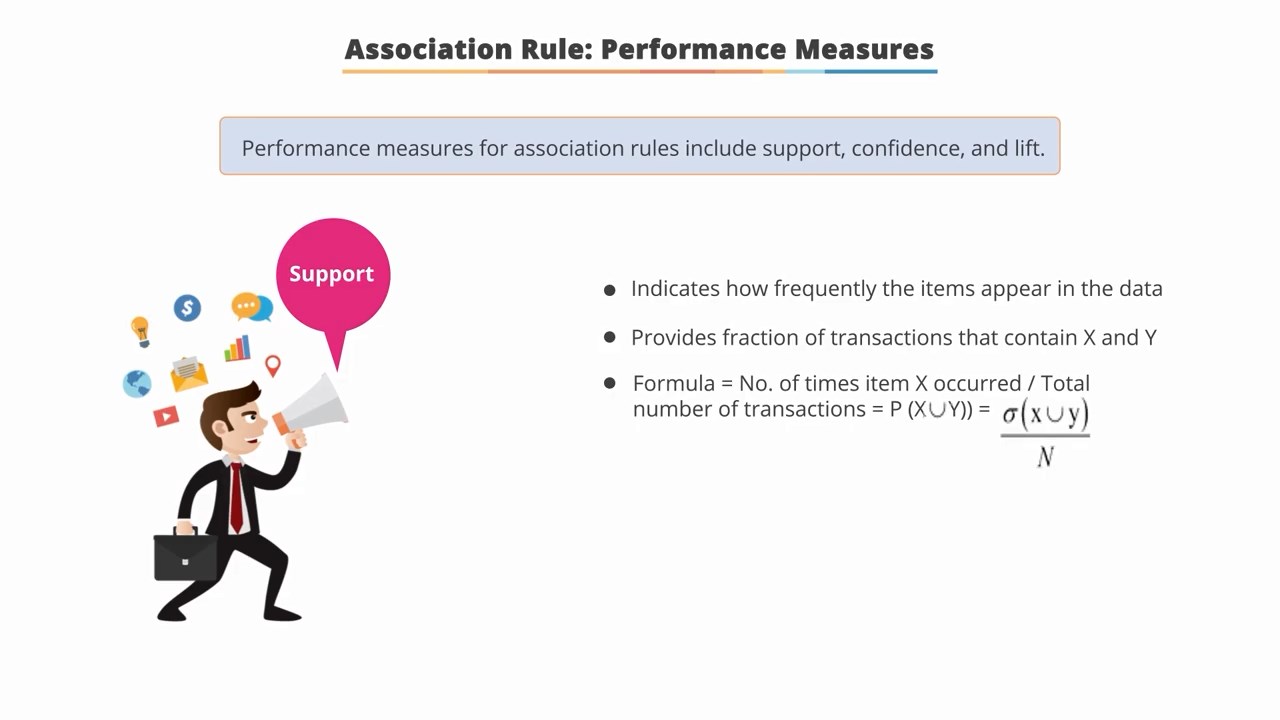 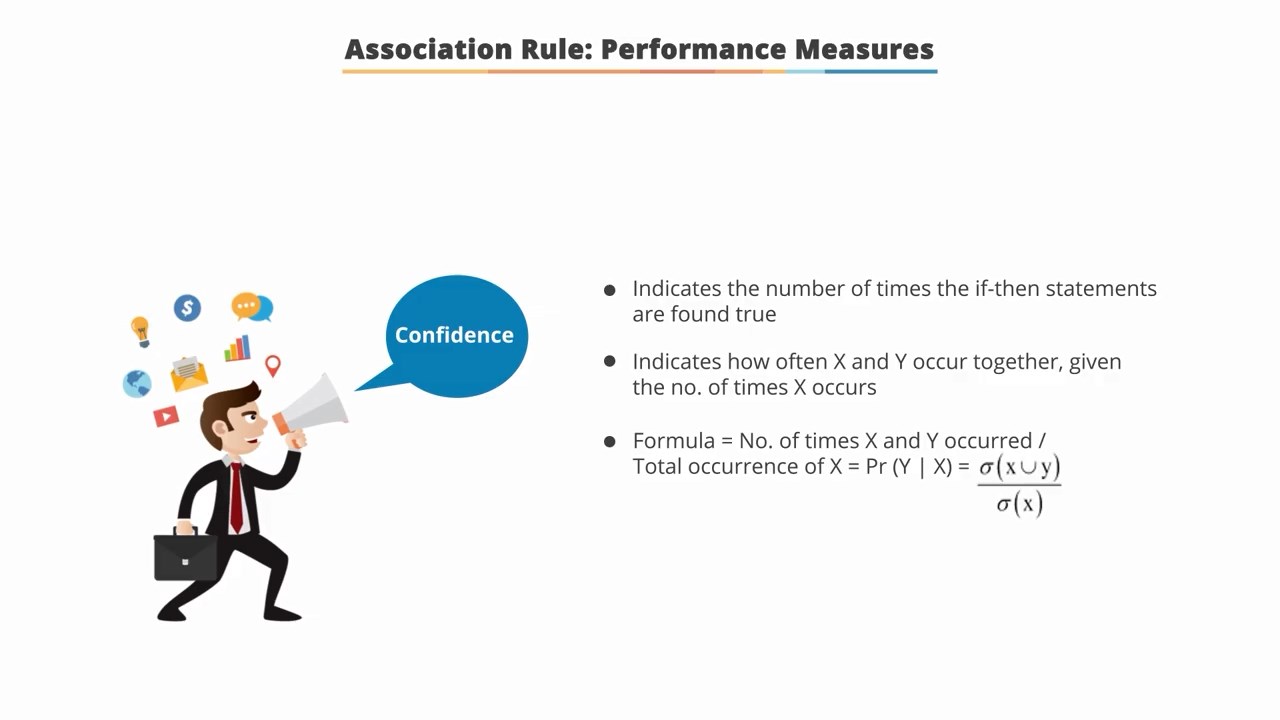 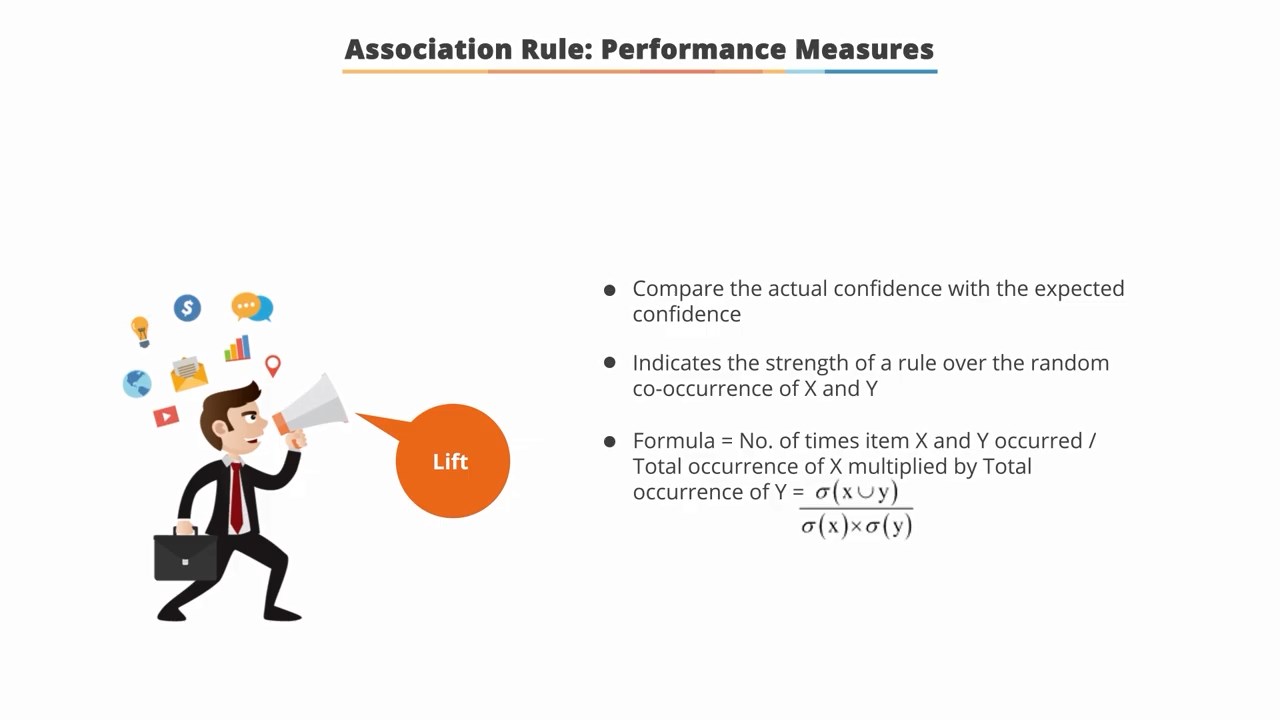 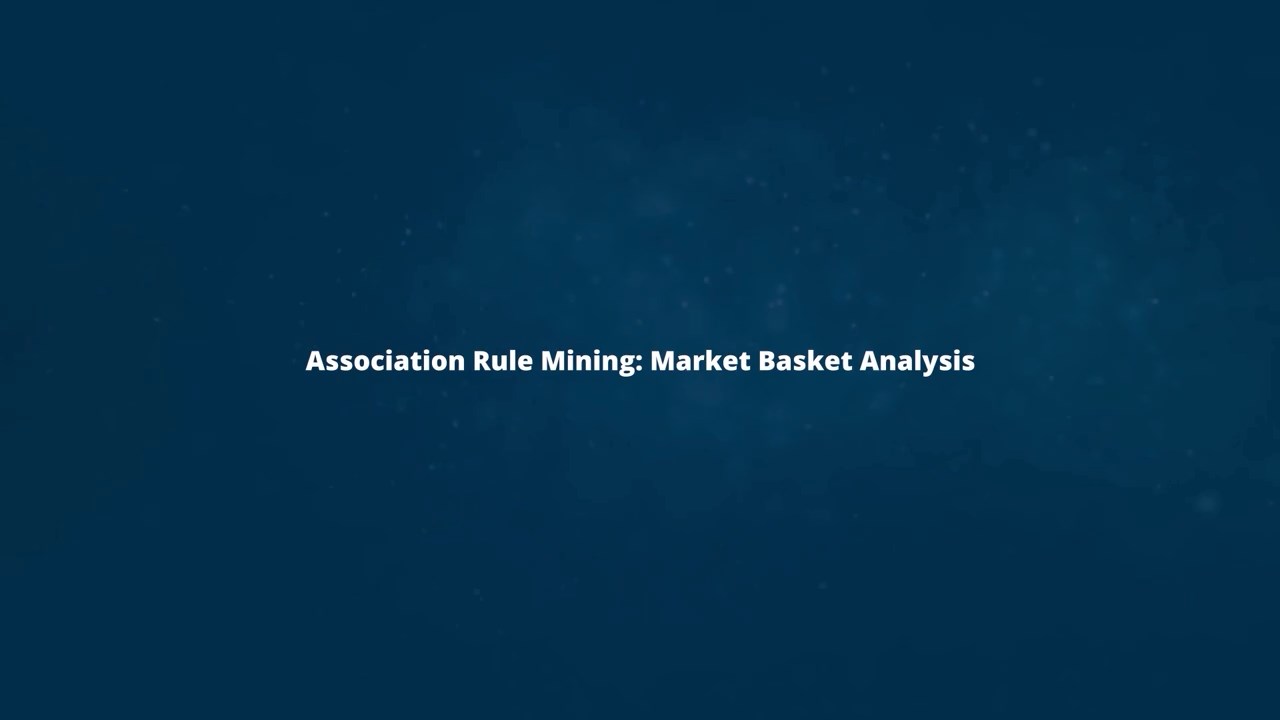 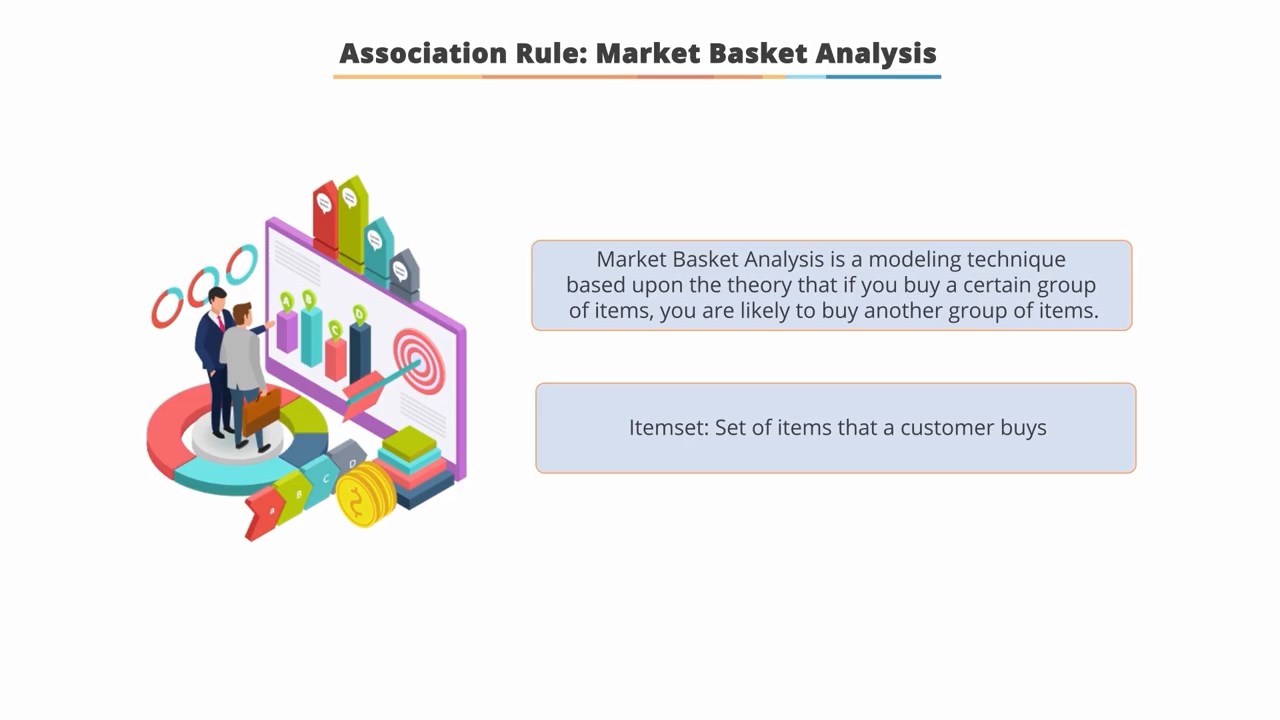 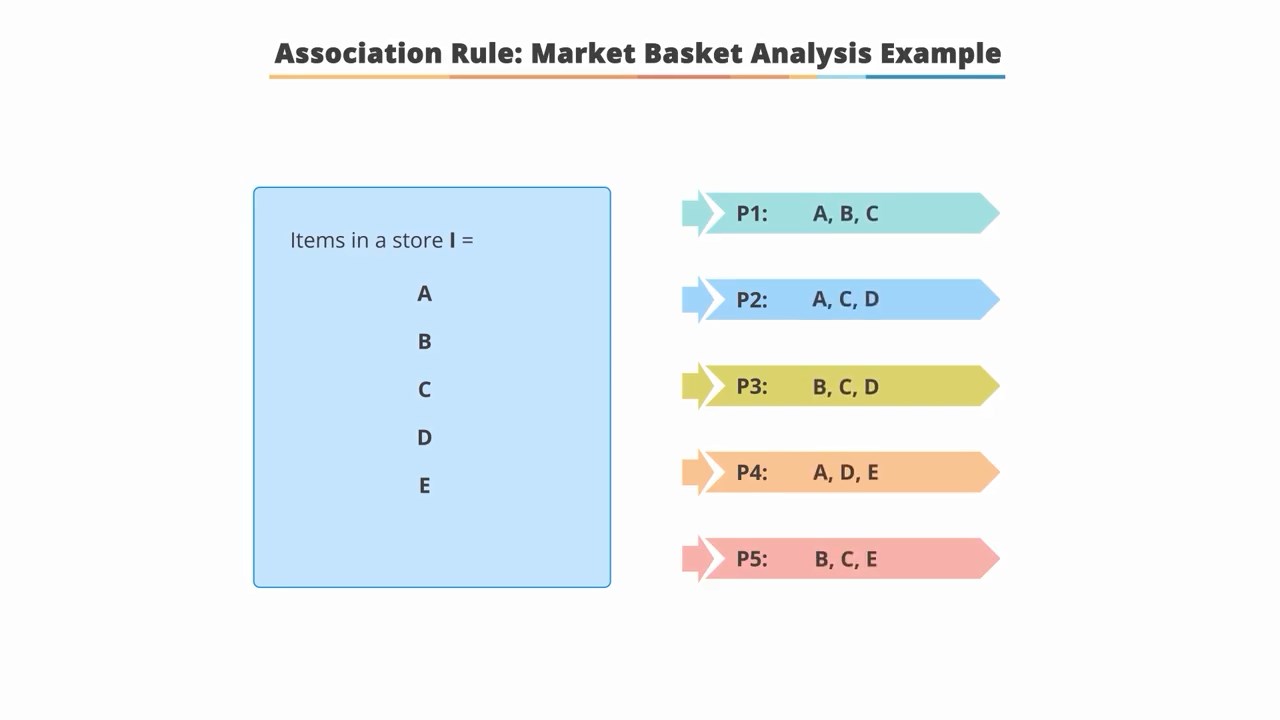 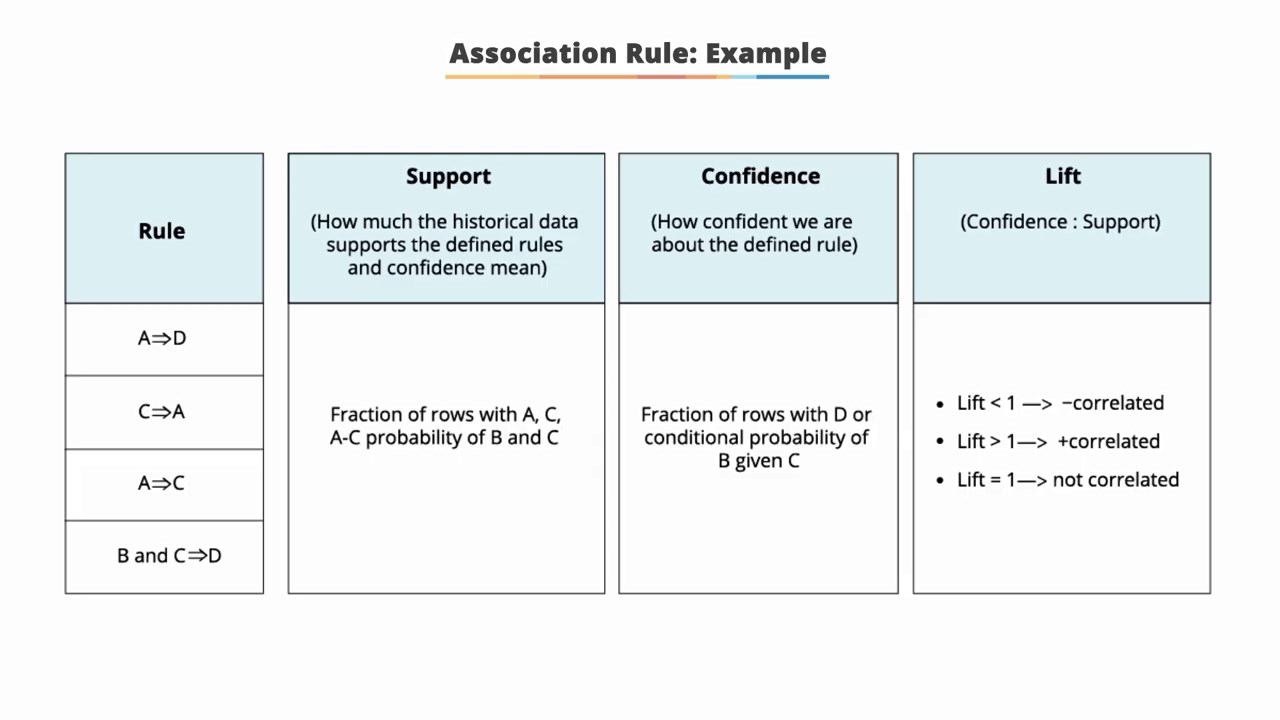 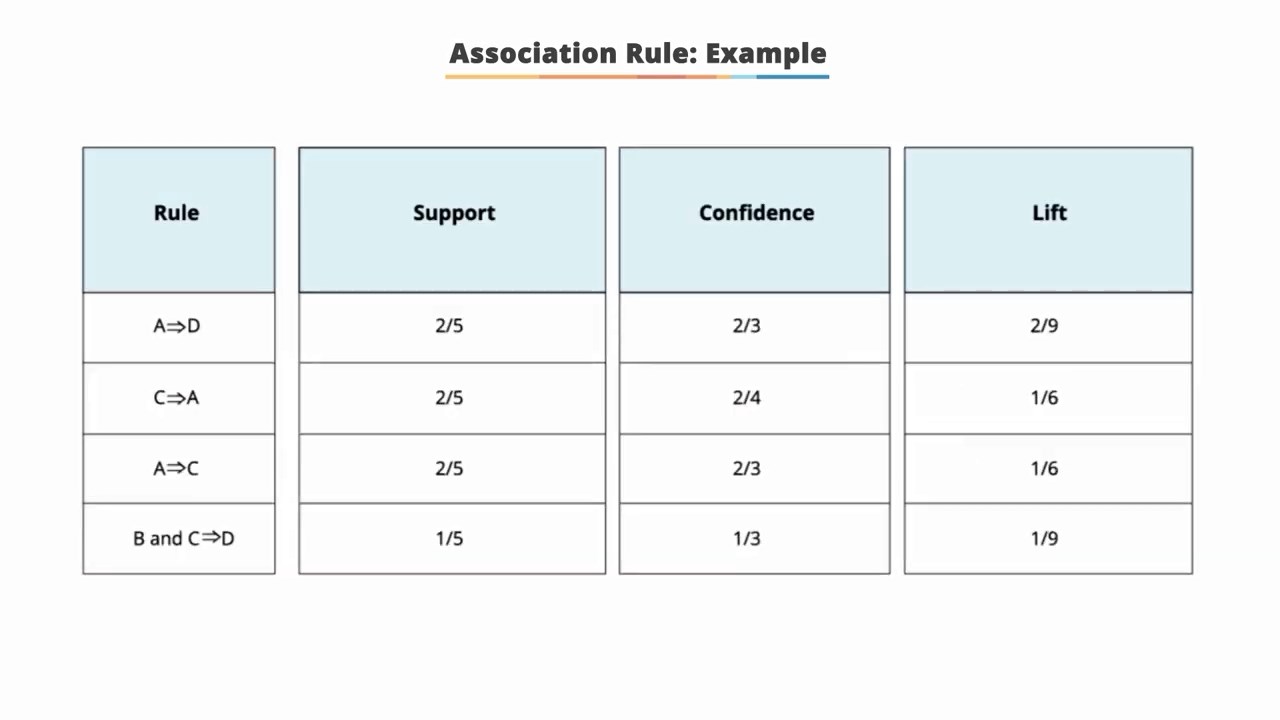 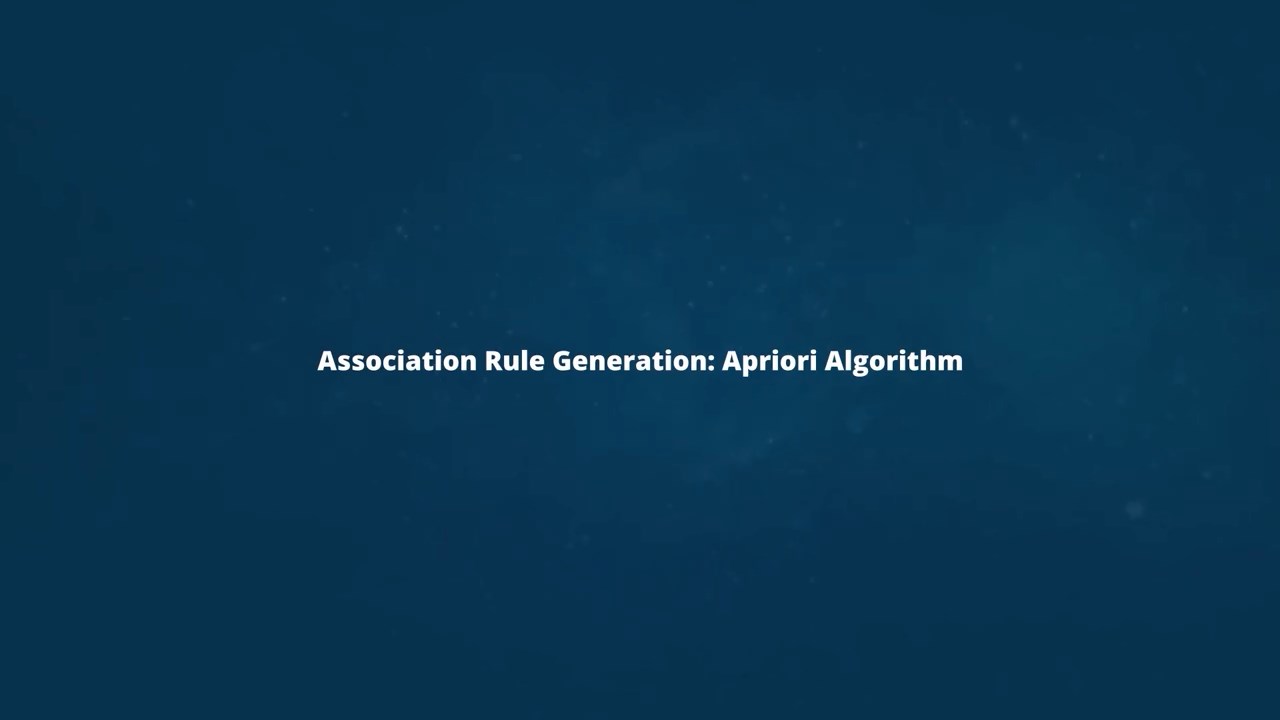 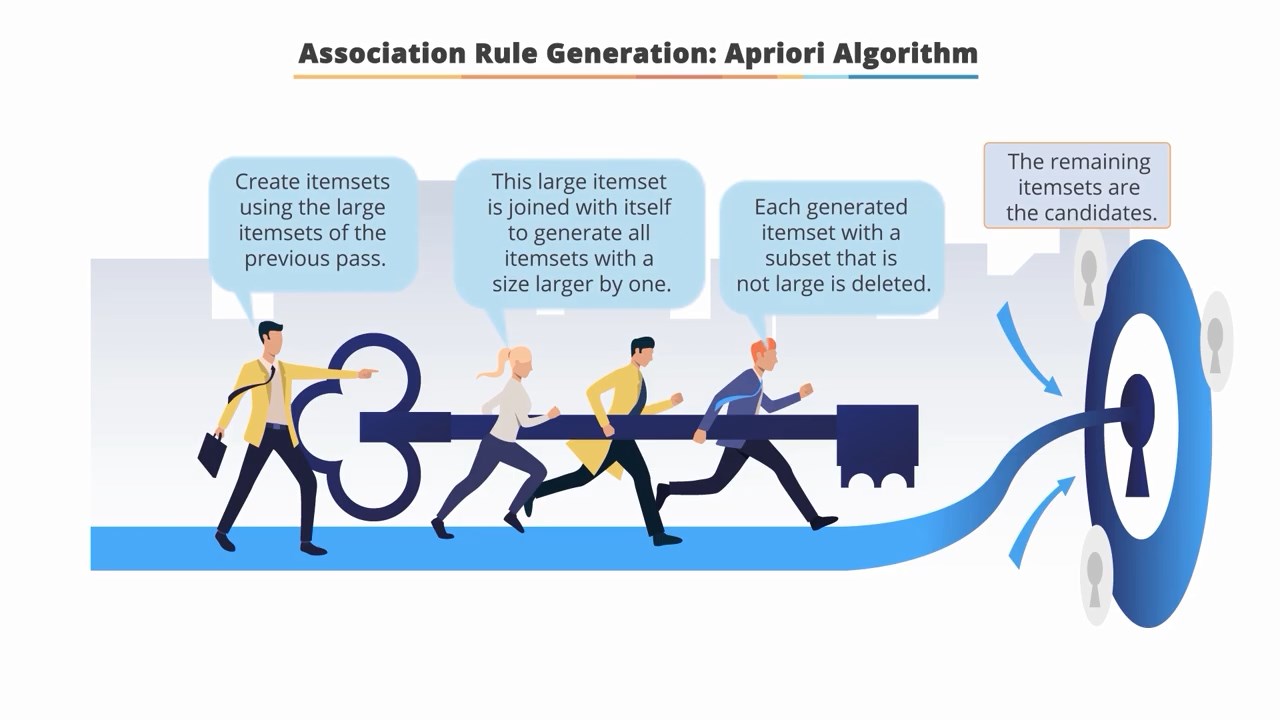 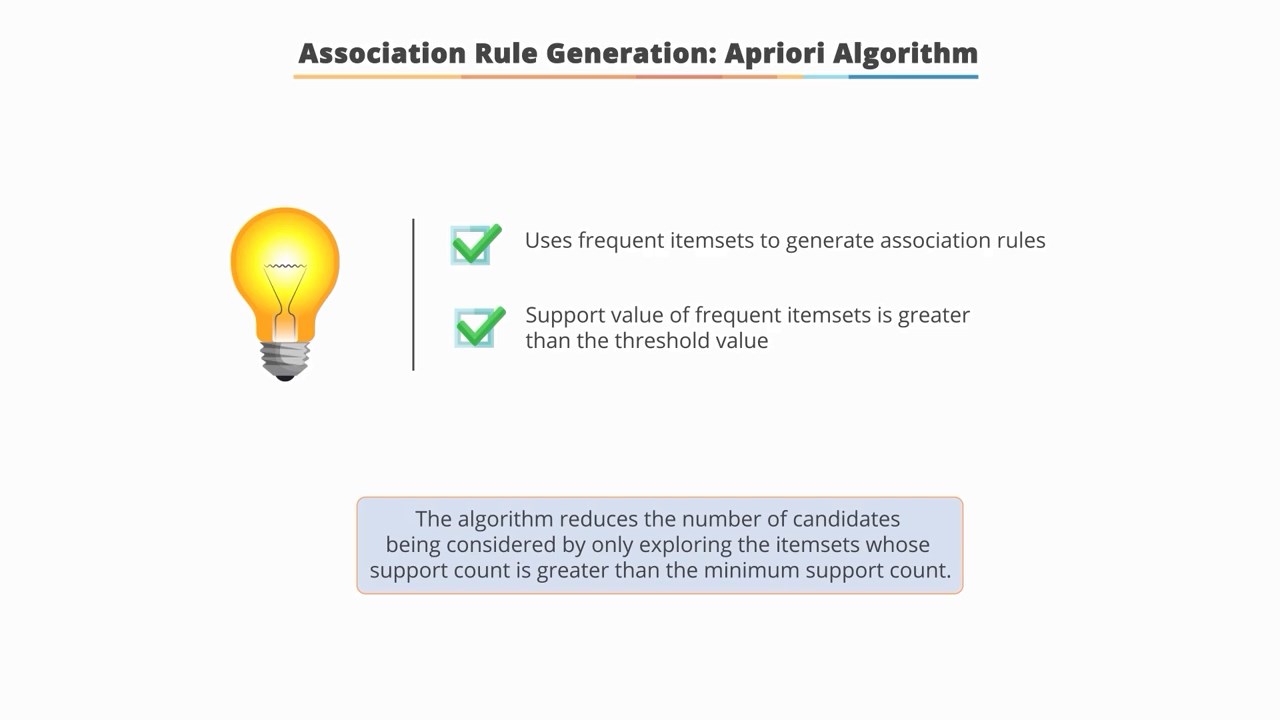 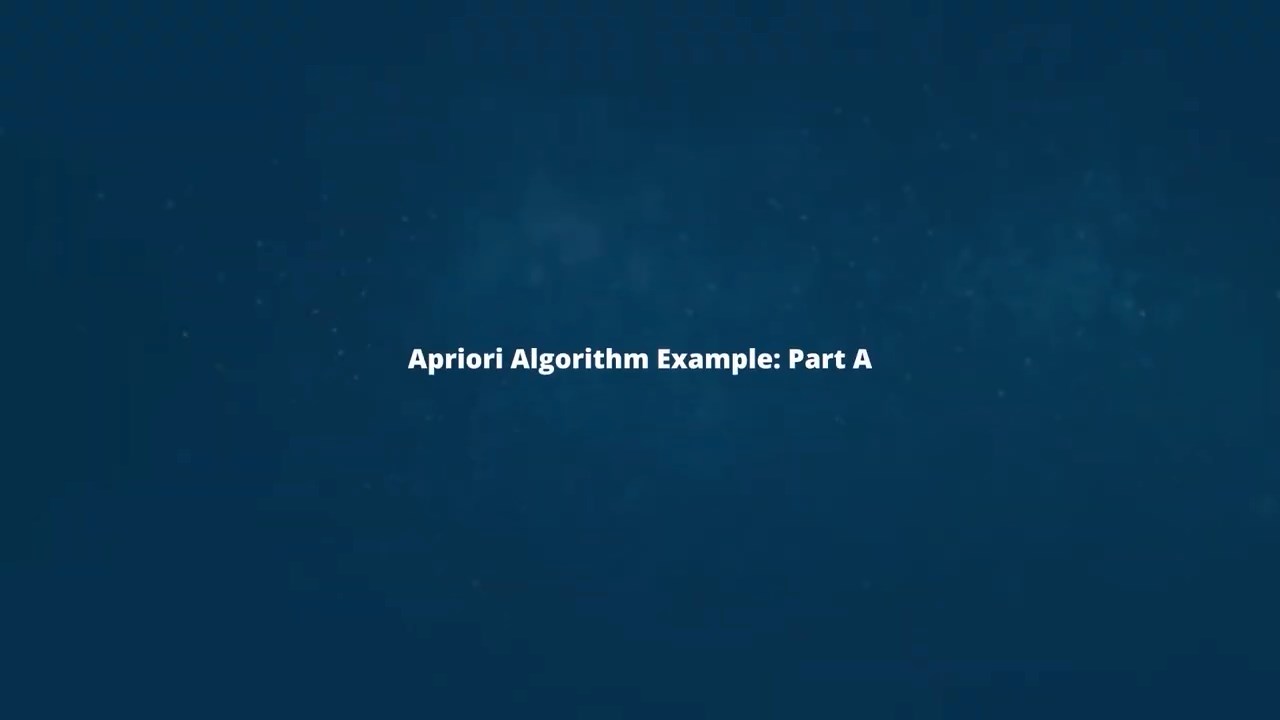 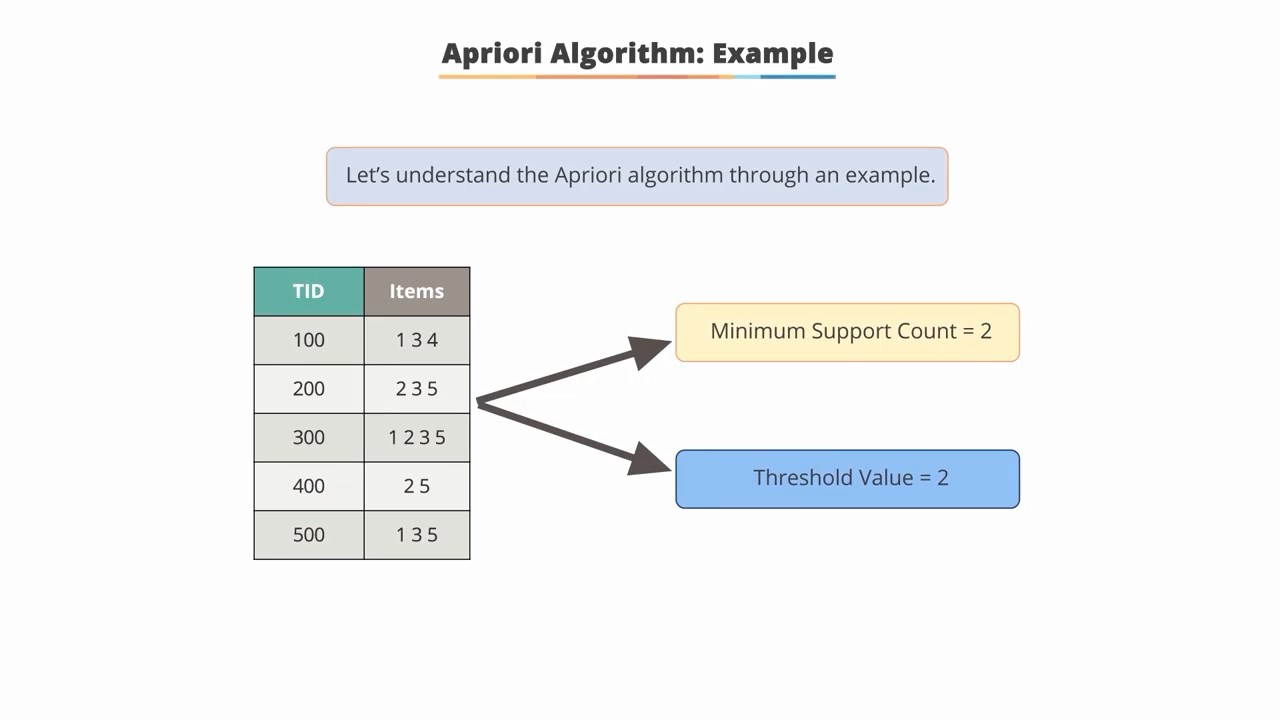 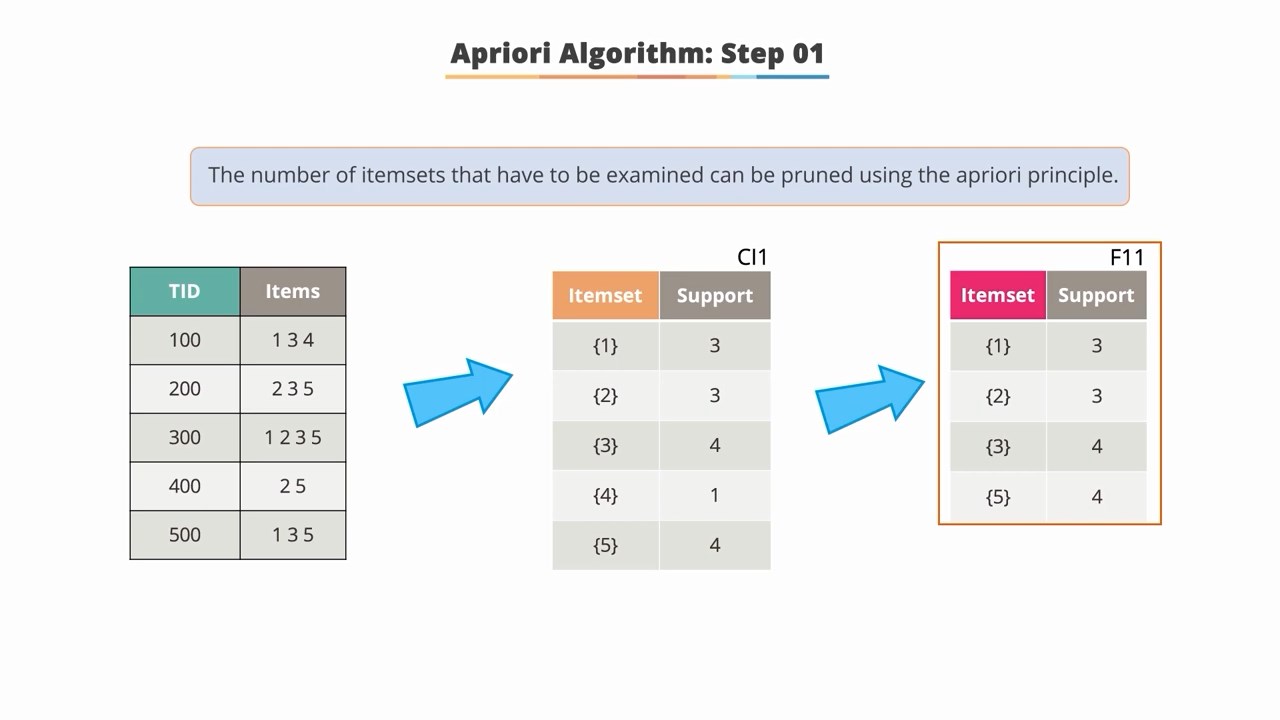 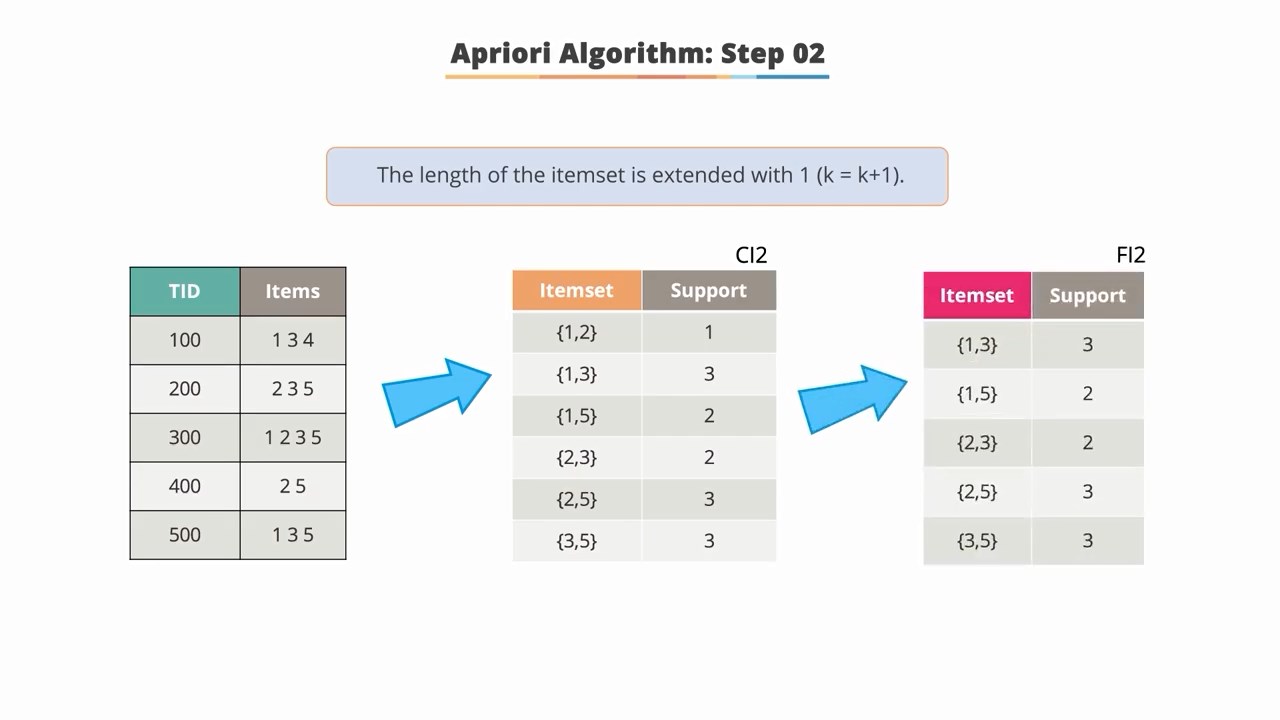 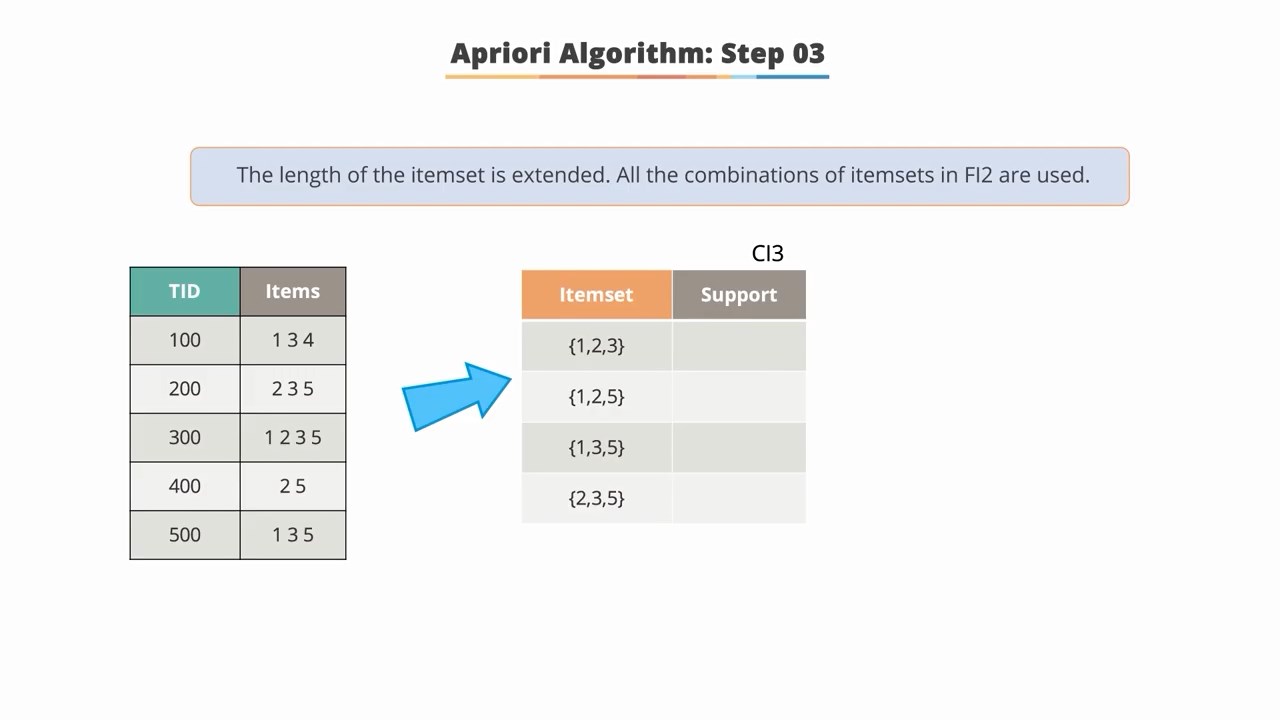 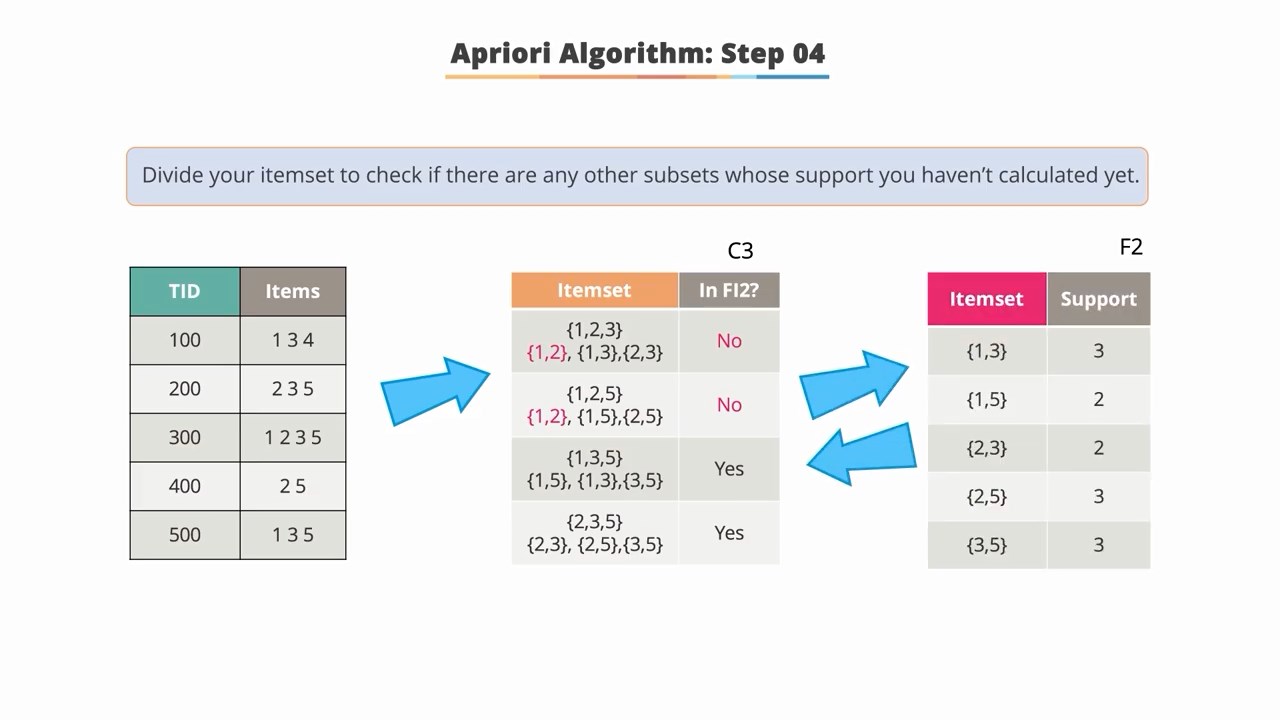 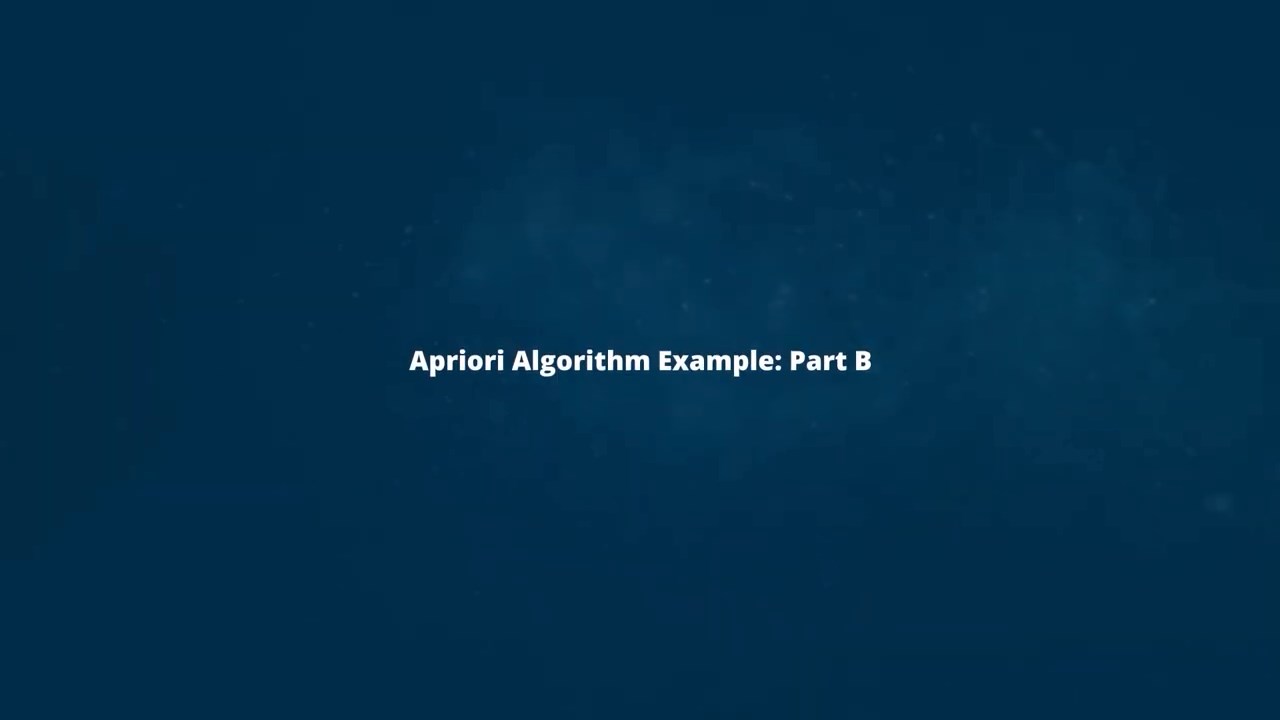 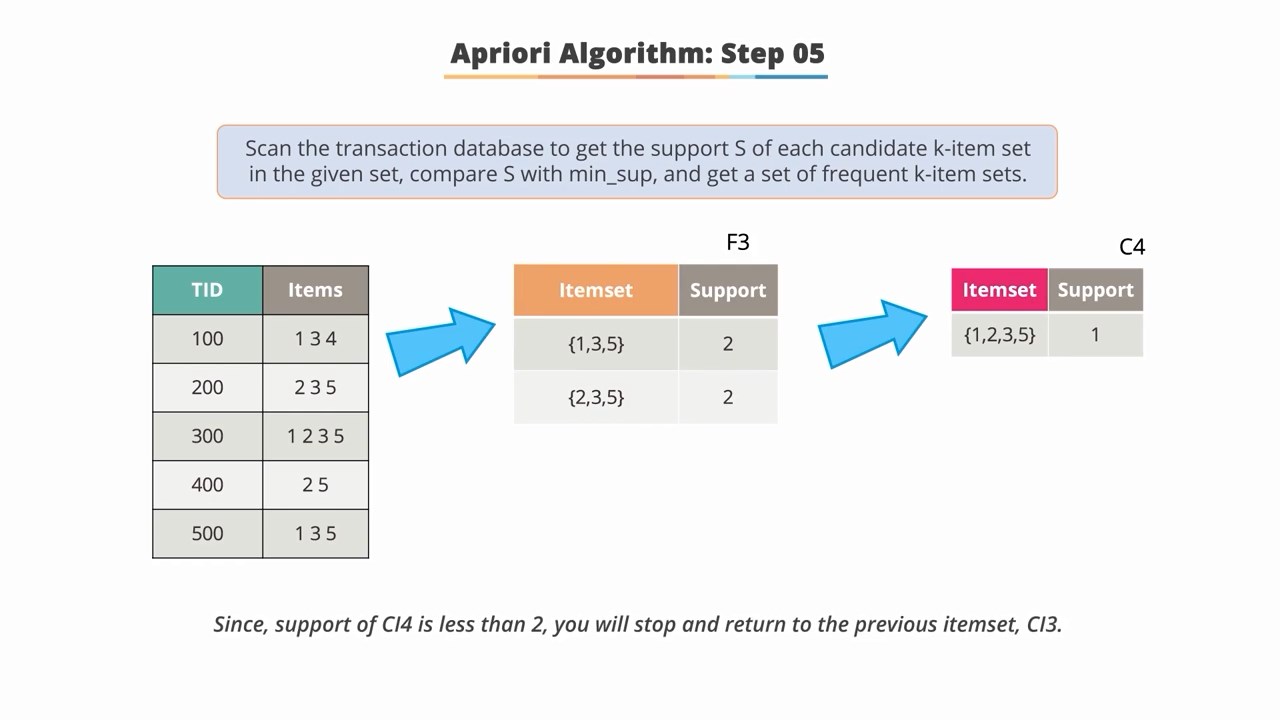 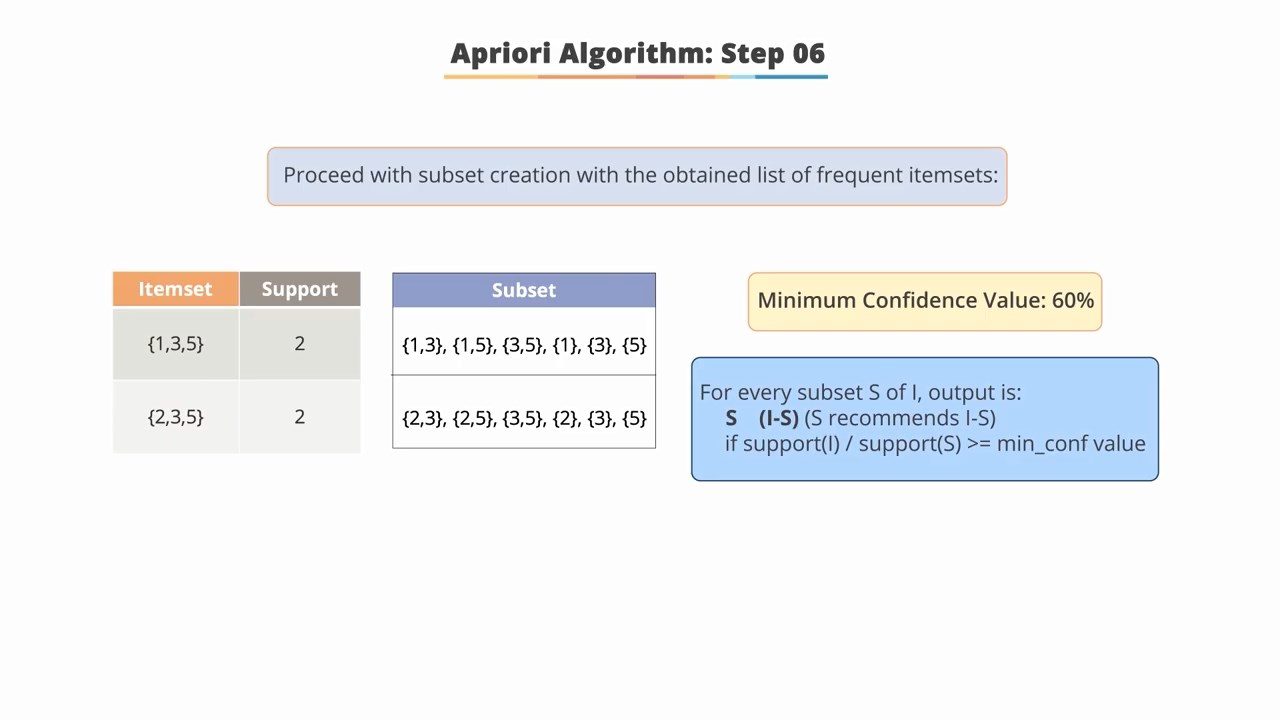 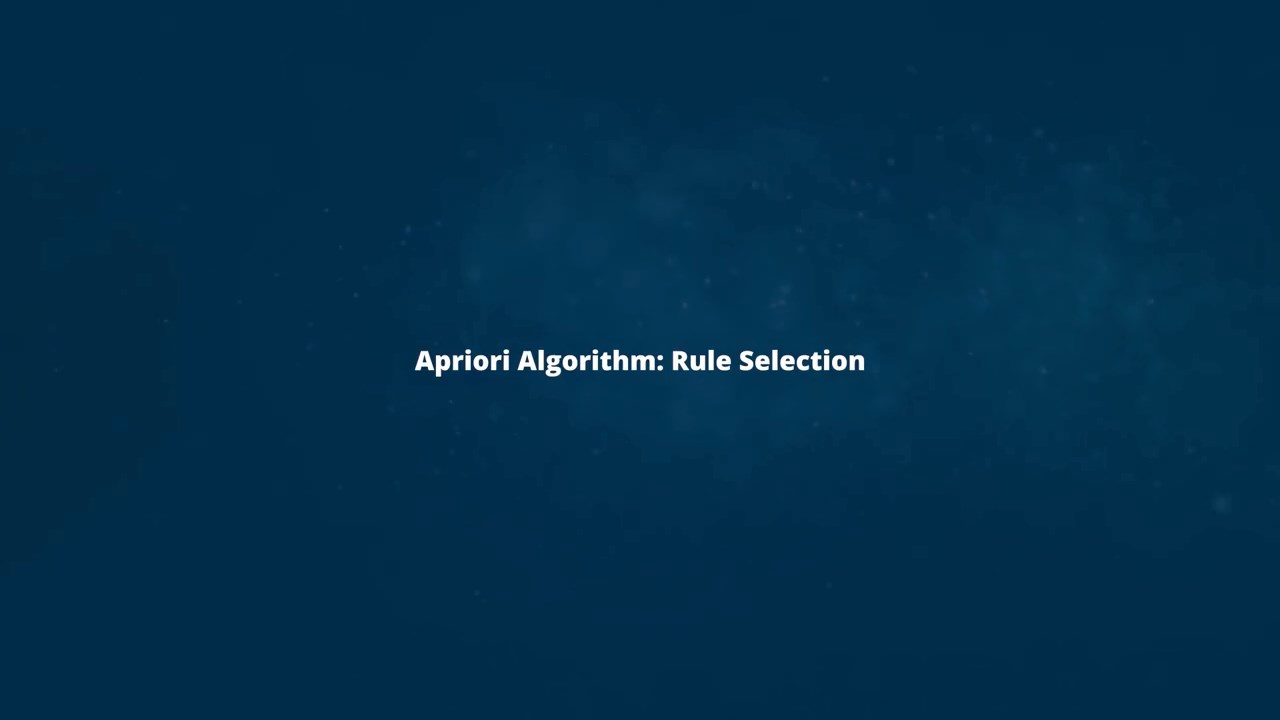 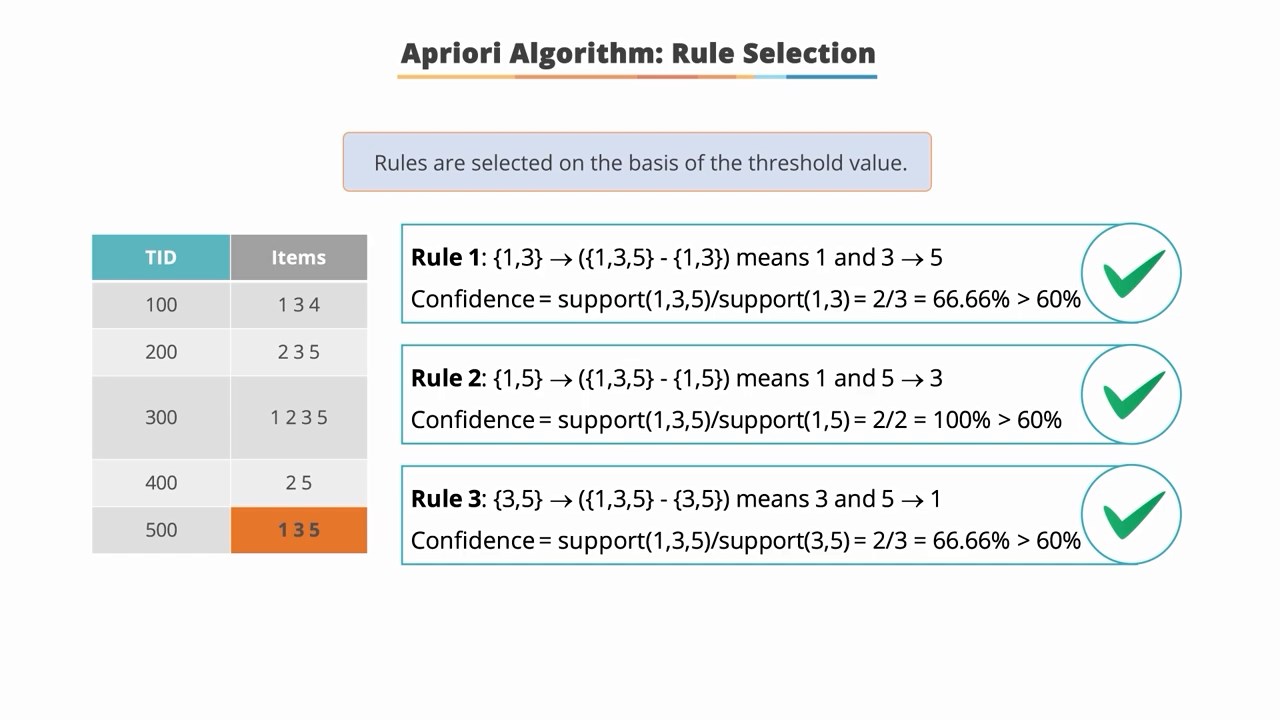 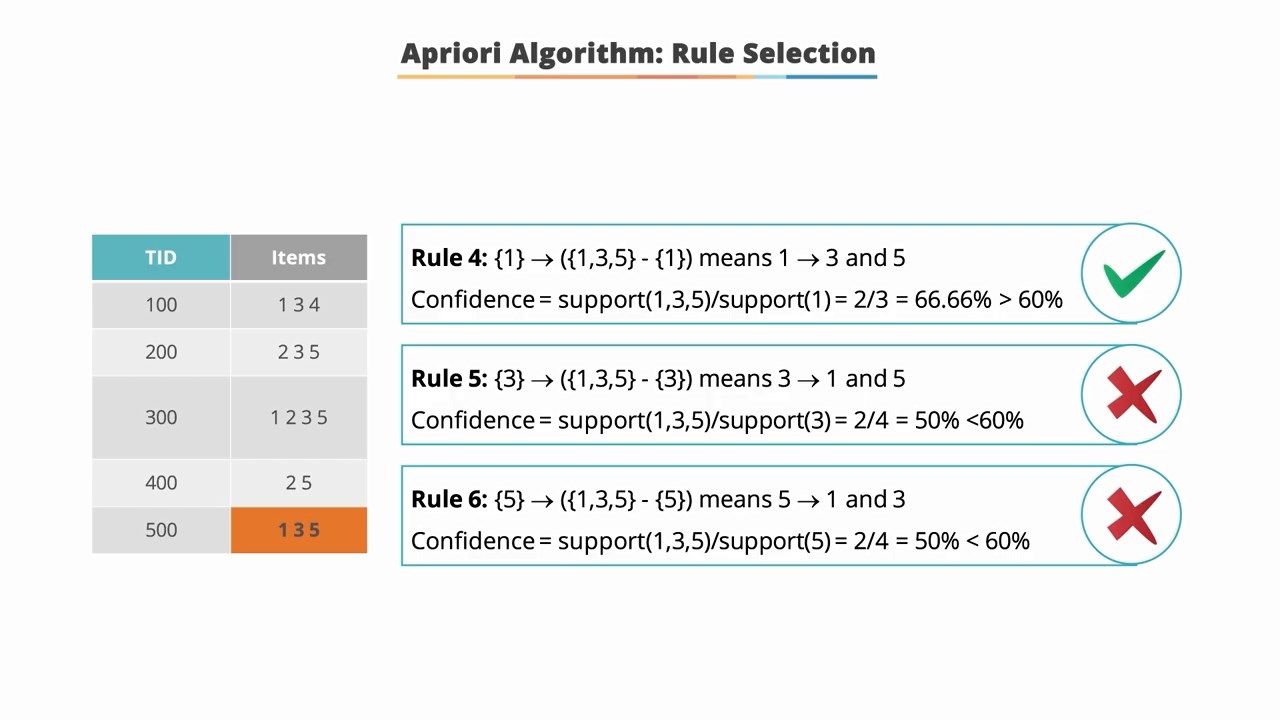 Tugas
Kalkulasi Minimun kombinasi 2
00:00:00
TERIMA KASIH
Jangan lupa mengikuti kuis karena sekaligus merupakan absensi